ACRÓSTICO DE SAN VALENTÍN
Escribe algo romántico con las letras siguientes:
S
A
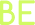 N
V
A
L
E
N
T
Í
N
ACRÓSTICO DE SAN VALENTÍN
Escribe algo romántico con las letras siguientes:
ACRÓSTICO DE SAN VALENTÍN
Escribe algo romántico con las letras siguientes:
S
A
N
V
A
L
E
N
T
Í
N
ACRÓSTICO DE SAN VALENTÍN
Escribe algo romántico con las letras siguientes:
ACRÓSTICO DE SAN VALENTÍN
Escribe algo romántico con las letras siguientes:
S
A
N
V
A
L
E
N
T
Í
N